邮票的张数
WWW.PPT818.COM
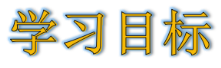 1. 学会解形如“ax±x＝b”类型的方程，进一步理解方程的意义。（重点）

2. 根据不同的等量关系，用不同的方法列方程，用方程解决简单的实际问题。（难点）
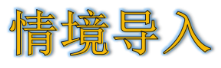 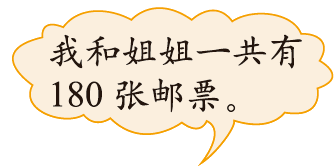 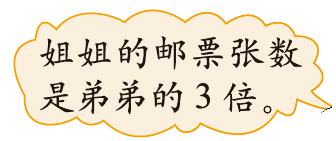 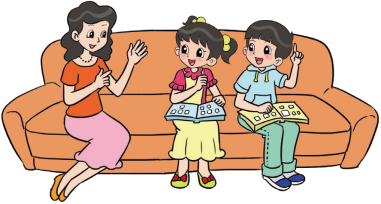 知识点
“ax±x＝b”类型方程的解法
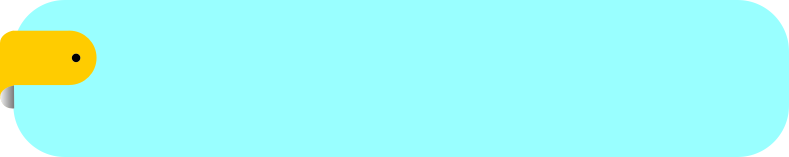 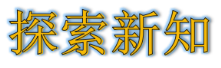 弟弟
180张
姐姐
（1）弟弟和姐姐各有多少张邮票？尝试用方程解决。
姐姐的邮票张数＝弟弟的邮票张数×3
x
3x
弟弟的邮票张数＋姐姐的邮票张数＝180
x
3x
＋    ＝180
（2）列方程解决问题。
解：设弟弟有x张邮票，姐姐有3x张邮票。
答：弟弟有45张邮票，姐姐有135张邮票。
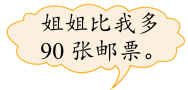 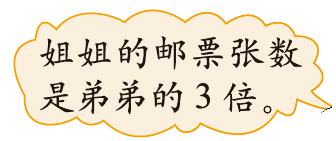 弟弟
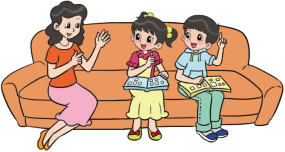 姐姐
90张
（3）弟弟和姐姐各有多少张邮票？用方程解决。
姐姐的邮票张数＝弟弟的邮票张数×3
x
3x
姐姐的邮票张数－弟弟的邮票张数＝90
x
3x
－    ＝90
列方程解决问题：
解：设弟弟有x张邮票，姐姐有3x张邮票。
答：弟弟有45张邮票，姐姐有135张邮票。
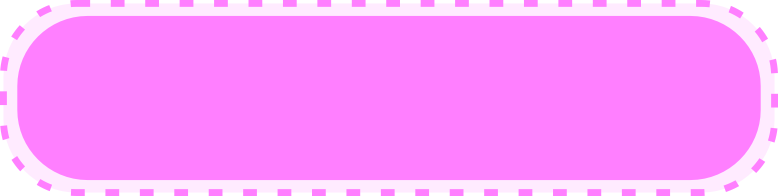 知识提炼
解形如ax±x＝b类型方程，用乘法分配律和等式的性质，把方程转化成ax＝b类型的方程来解。
小试牛刀
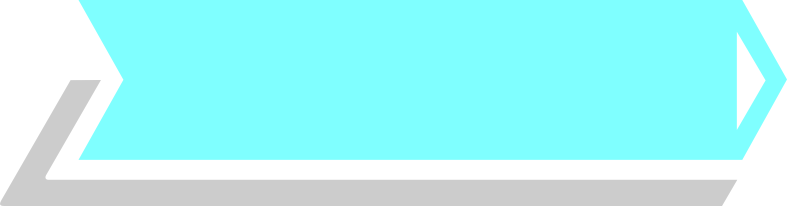 根据下面题中的信息写出等量关系，再列方程解决问题。（选自教材P70 T1）
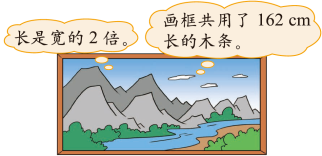 (1)这幅画的长、宽各是多少厘米？
长＝宽×2
（长＋宽）×2＝162
解：设这幅画的宽是x厘米,则长
        是2x厘米。
           2×2x+2×x=162
                             x=27
                           2x=2×27=54
答：这幅画的长是54厘米，宽是27厘米。
(2)白键和黑键各有多少？
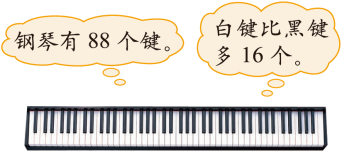 白键个数＋黑键个数＝88
白键个数－黑键个数＝16
解：设白键有x个，则黑键有（x－16）个。
                         x+(x－16)＝88
                                        x＝52
                                x－16＝52－16＝36
       答：白键有52个，黑键有36个。
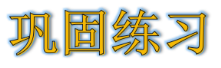 1.解方程。（选自教材P70 T2）
y＝16
x＝14
x＝1
m＝3
n＝25
x＝1.6
2.妈妈的年龄比小丽年龄的3倍多4岁，妈妈今年37岁，小丽今年几岁？列方程解决问题。（选自教材P70 T3）
解：设小丽今年x岁。
3x+4=37
      x=11
答：小丽今年11岁。
3.平均每盘有几个橘子？ （选自教材P70 T4）
解：设平均每盘有x个橘子。
4x+2=50
                          x=12
答：平均每盘有12个橘子。
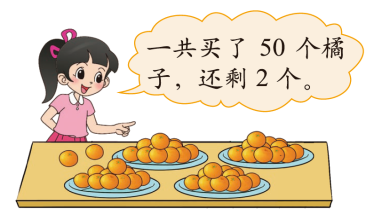 4.如图，正方形的周长比等边三角形的周长多5cm，正
方形和三角形周长各是多少厘米？（选自教材P70 T5）
解：设正方形和三角形的边长为x。
4x－3x=5
                                   x=5
正方形的周长：4×5=20(cm)
三角形的周长：3×5=15(cm)
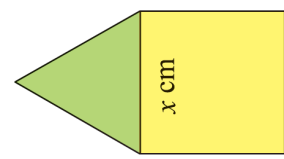 5.



如果它们都在生长旺盛期，开始时竹子高32cm，钟状菌高0.5cm。几时后钟状菌的高度能赶上竹子？先说一说等量关系，再列方程解决。 （选自教材P70 T6）
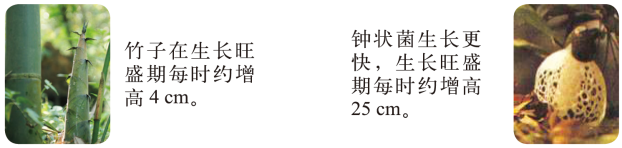 竹子开始时的高度＋增长的高度＝钟状菌开始时的高度＋增长的高度。
5.



如果它们都在生长旺盛期，开始时竹子高32cm，钟状菌高0.5cm。几时后钟状菌的高度能赶上竹子？先说一说等量关系，再列方程解决。 （选自教材P70 T6）
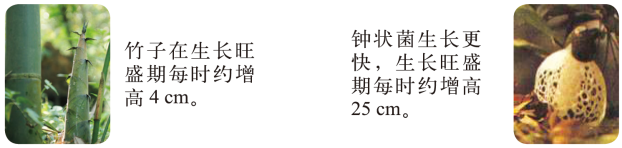 解：设x时后钟状菌的高度能赶上竹子。
32+4x=0.5+25x
                                x=1.5
答：1.5时后钟状菌的高度能赶上竹子。
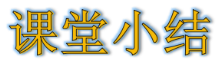 这节课你们都学会了哪些知识？
解形如ax±x＝b类型方程，用乘法分配律和等式的性质，把方程转化成ax＝b类型的方程来解。
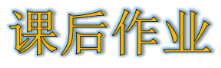 作业1：完成教材相关练习题。
作业2：完成对应的练习题。